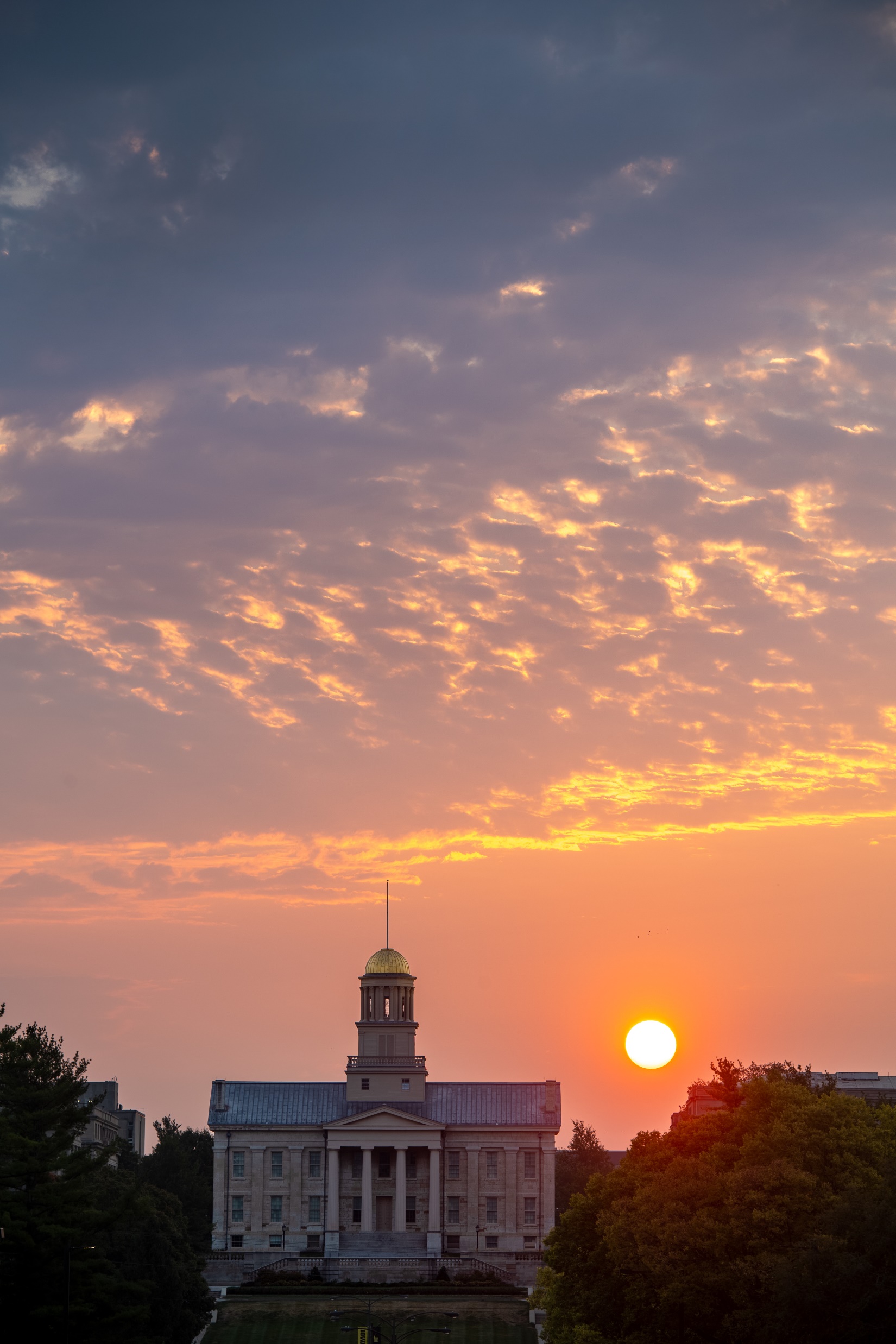 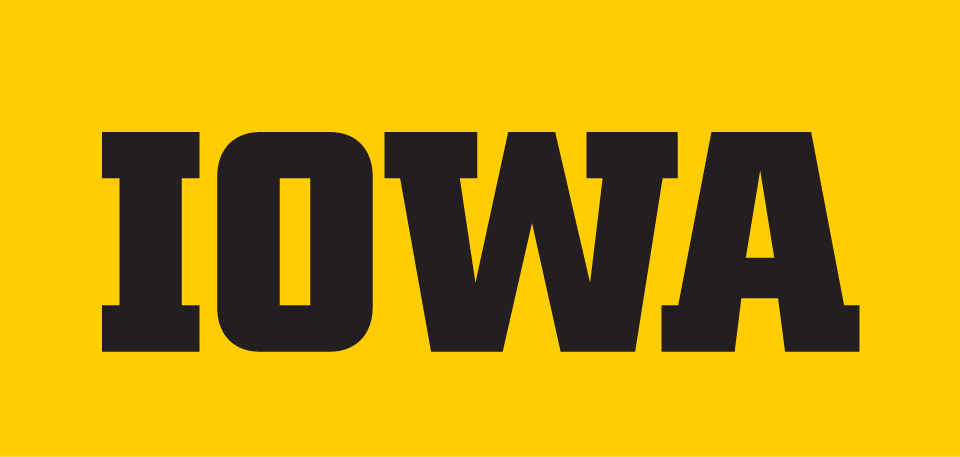 College of Public Health SPOTLIGHT SERIES
Event description goes here. Event description goes here. Event description goes here. Event description goes here. Event description.
Day, Month XX, 2023
X:XX a.m.–X:XX p.m.
Room and Bldg or Zoom
URL can go here
Individuals with disabilities are encouraged to attend all University of Iowa-sponsored events. If you are a person with a disability who requires a reasonable accommodation in order to participate in this program, please contact (insert: the sponsoring department or contact person) in advance at (insert: telephone number).
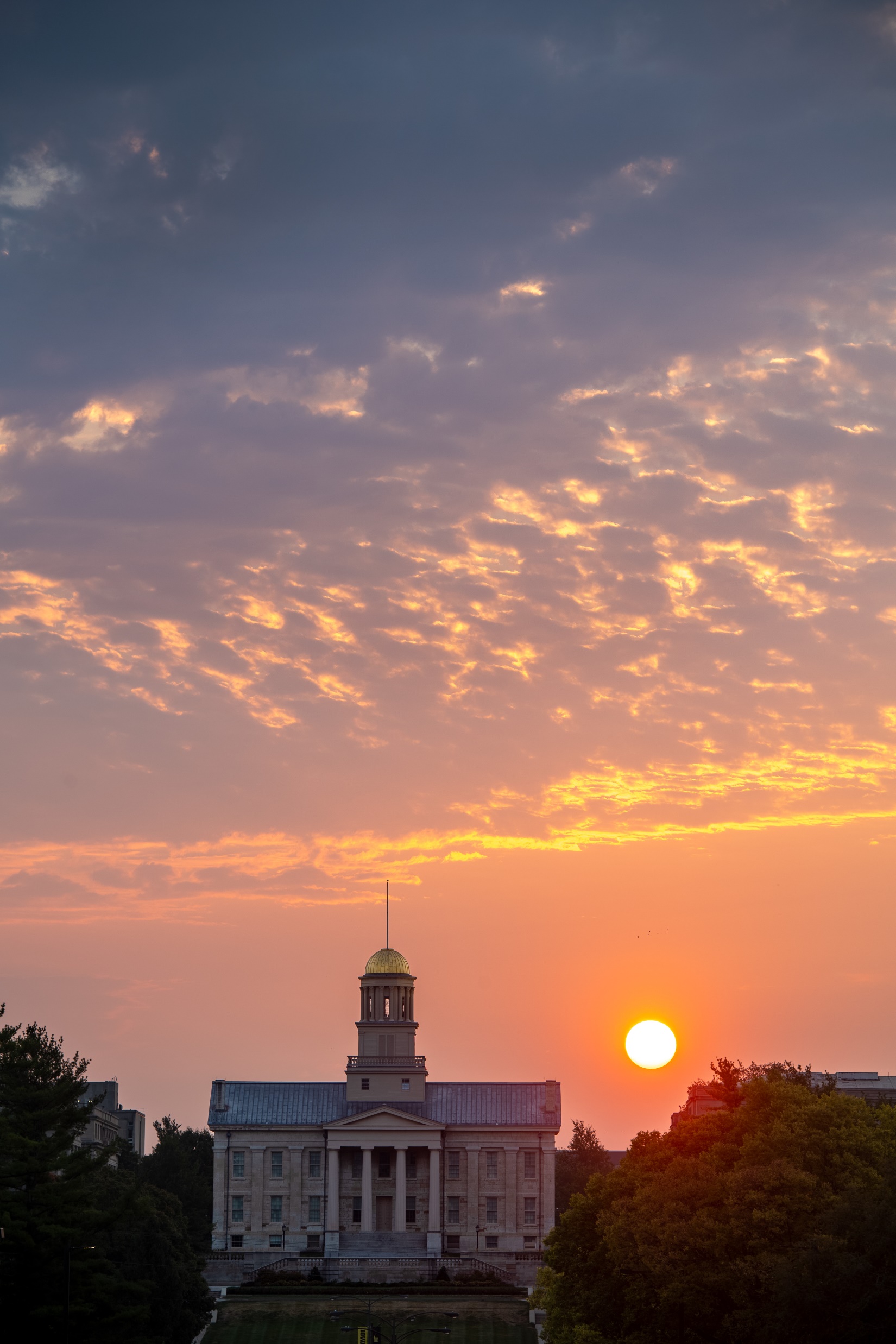 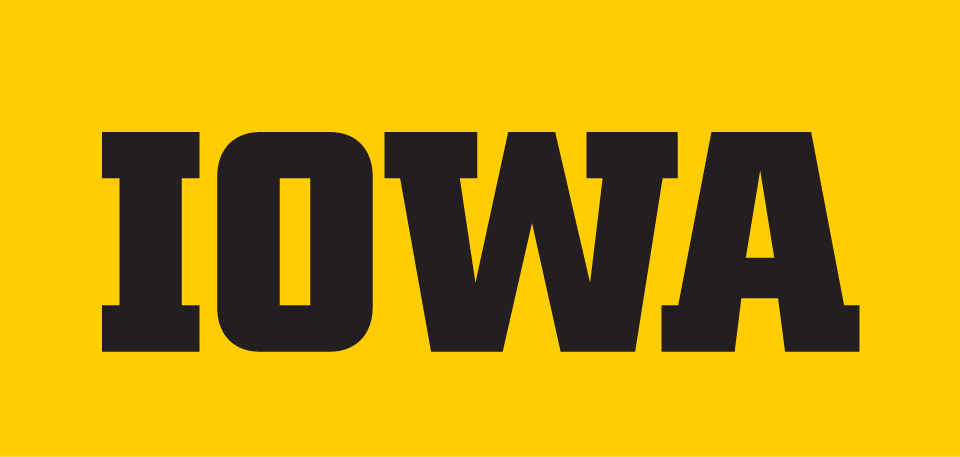 COLLEGE OF PUBLIC HEALTH SPOTLIGHT SERIES
Event Title: A subtitle to gowith the Event Title goes here
Event description goes here. Event description goes here. Event description goes here. Event description goes here. Event description goes here. Event description goes here.
Day, Month XX, 2023
X:XX a.m.–X:XX p.m.
Room and Bldg or Zoom
URL can go here
Individuals with disabilities are encouraged to attend all University of Iowa-sponsored events. If you are a person with a disability who requires a reasonable accommodation in order to participate in this program, please contact (insert: the sponsoring department or contact person) in advance at (insert: telephone number).
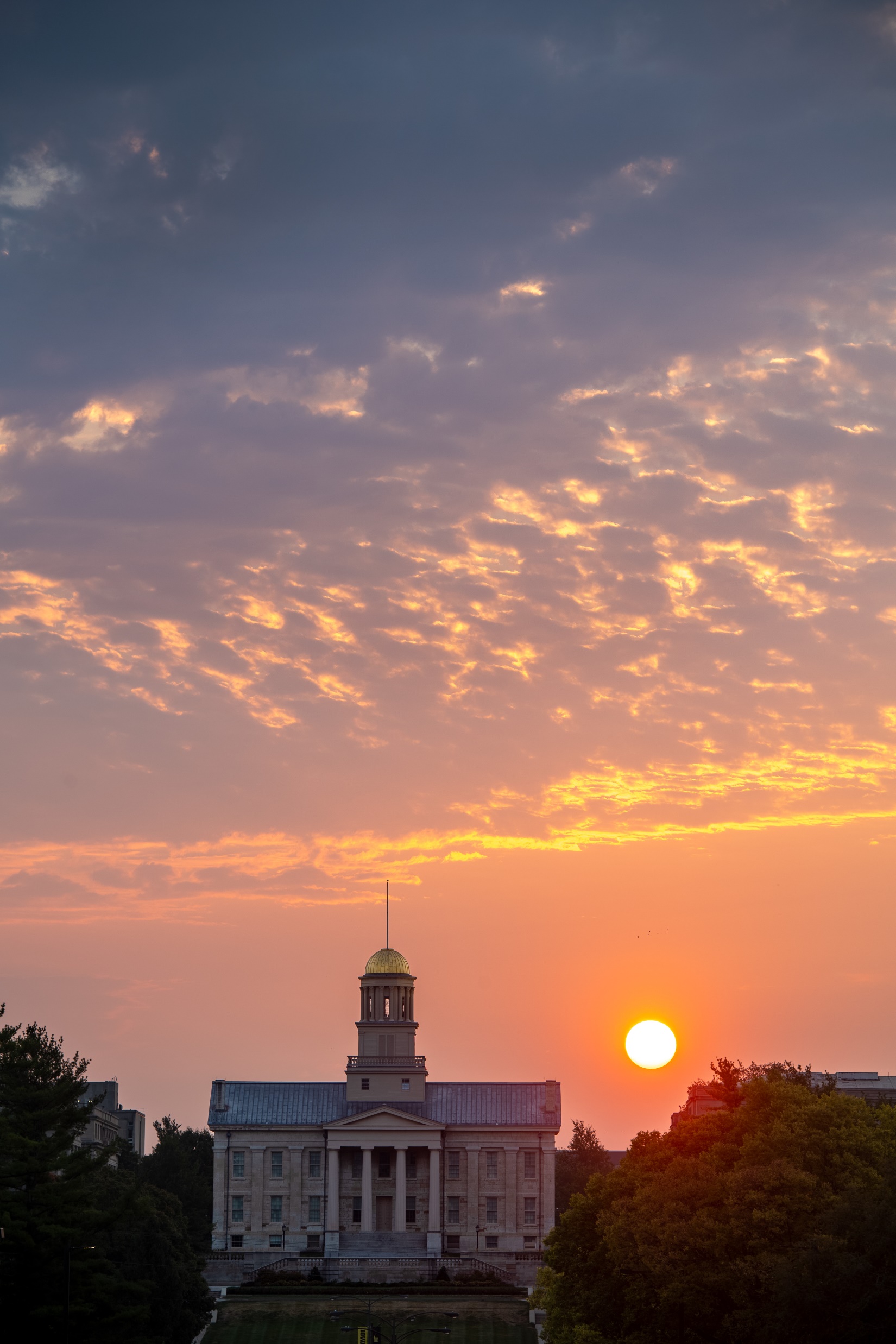 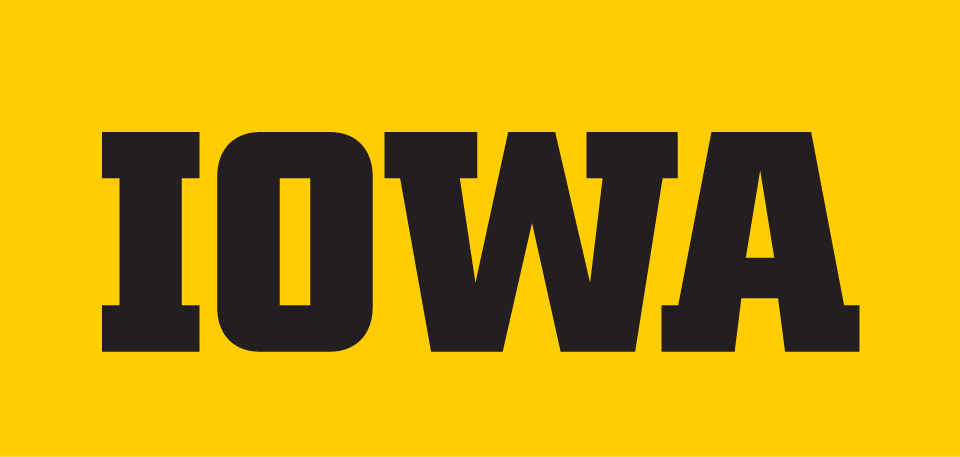 COLLEGE OF PUBLIC HEALTH SPOTLIGHT SERIES
Event Title: A subtitle to gowith the Event Title goes here
Event description goes here. Event description goes here. Event description goes here. Event description goes here. Event description goes here. Event description goes here.
Day, Month XX, 2023
X:XX a.m.–X:XX p.m.
Room and Bldg or Zoom
URL can go here
Individuals with disabilities are encouraged to attend all University of Iowa-sponsored events. If you are a person with a disability who requires a reasonable accommodation in order to participate in this program, please contact (insert: the sponsoring department or contact person) in advance at (insert: telephone number).
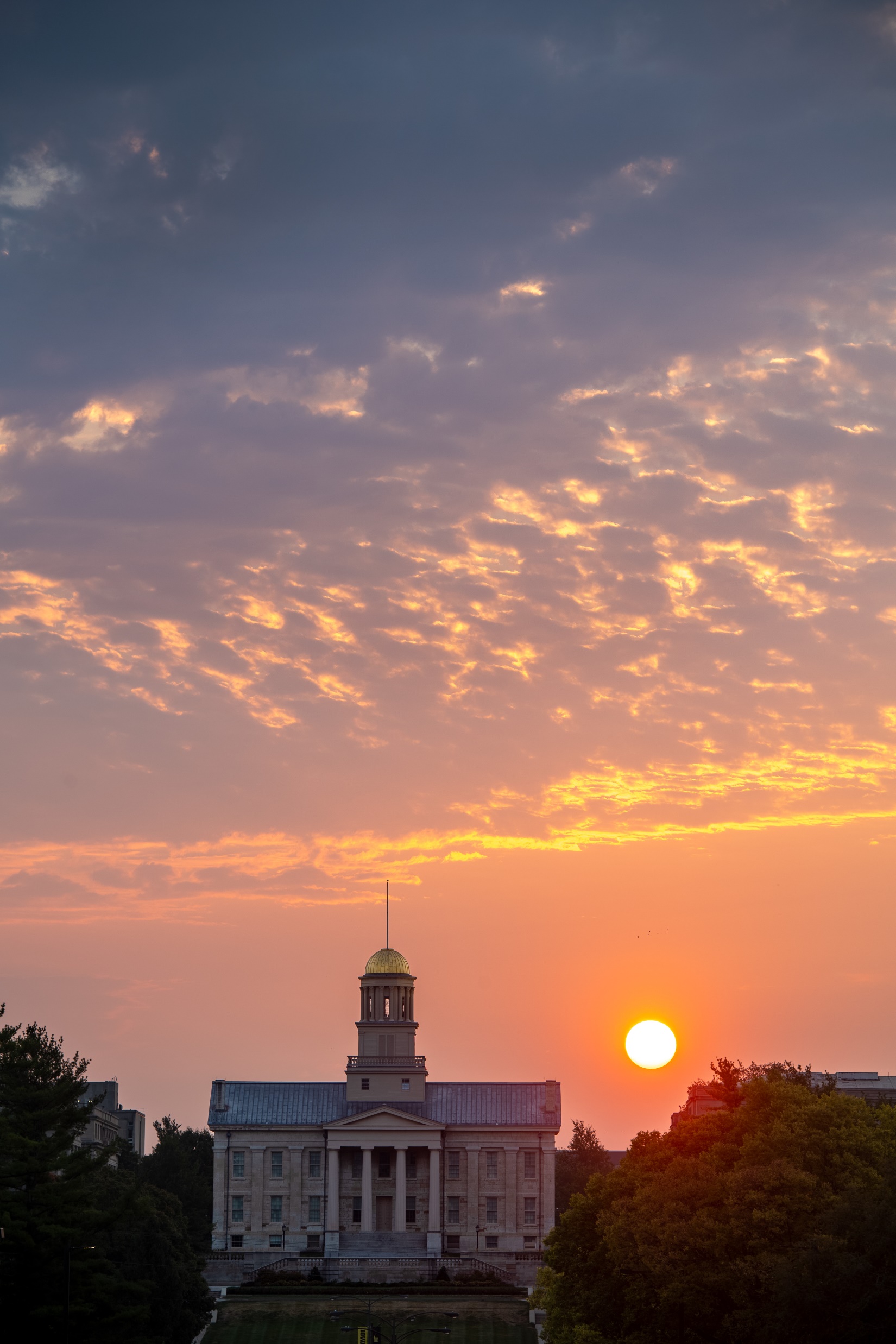 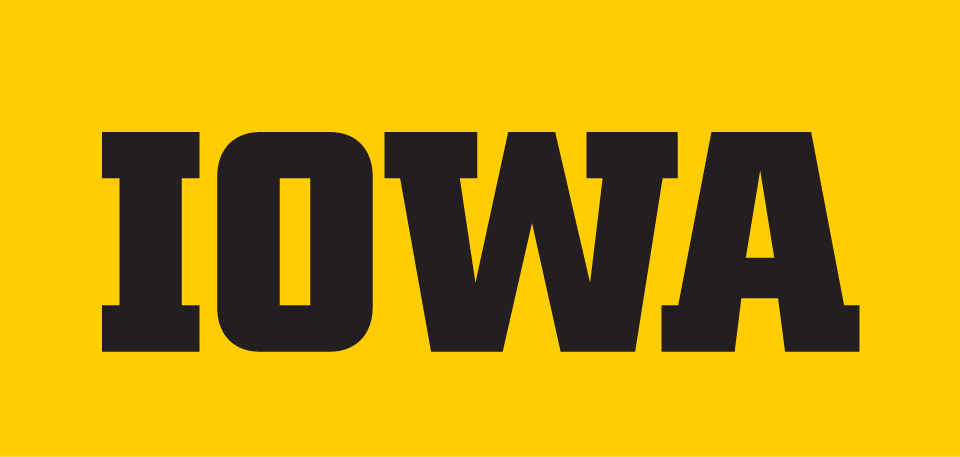 COLLEGE OF PUBLIC HEALTH SPOTLIGHT SERIES
Event Title: A subtitle to gowith the Event Title goes here
Event description goes here. Event description goes here. Event description goes here. Event description goes here. Event description goes here. Event description goes here.
Day, Month XX, 2023
X:XX a.m.–X:XX p.m.
Room and Bldg or Zoom
URL can go here
Individuals with disabilities are encouraged to attend all University of Iowa-sponsored events. If you are a person with a disability who requires a reasonable accommodation in order to participate in this program, please contact (insert: the sponsoring department or contact person) in advance at (insert: telephone number).
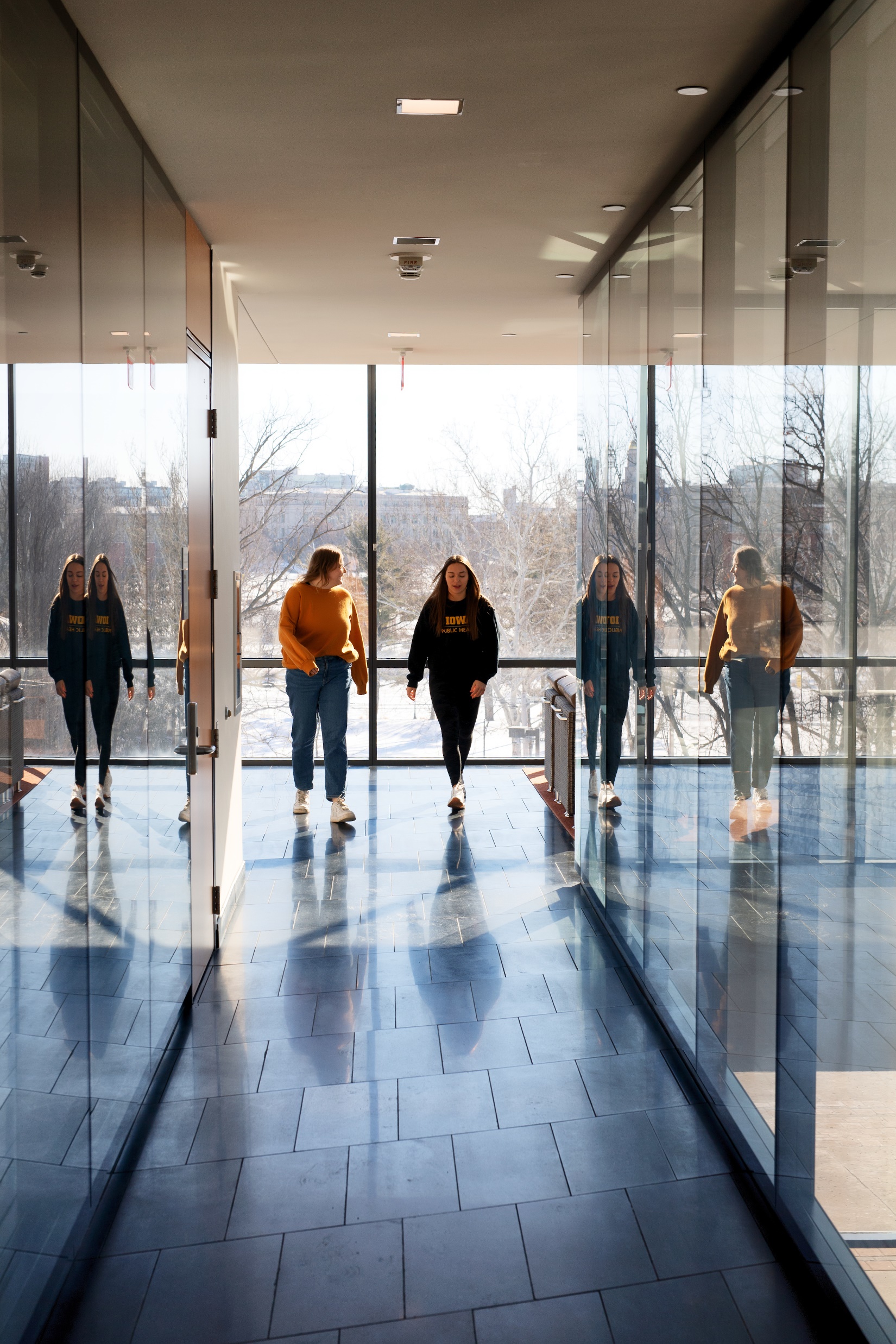 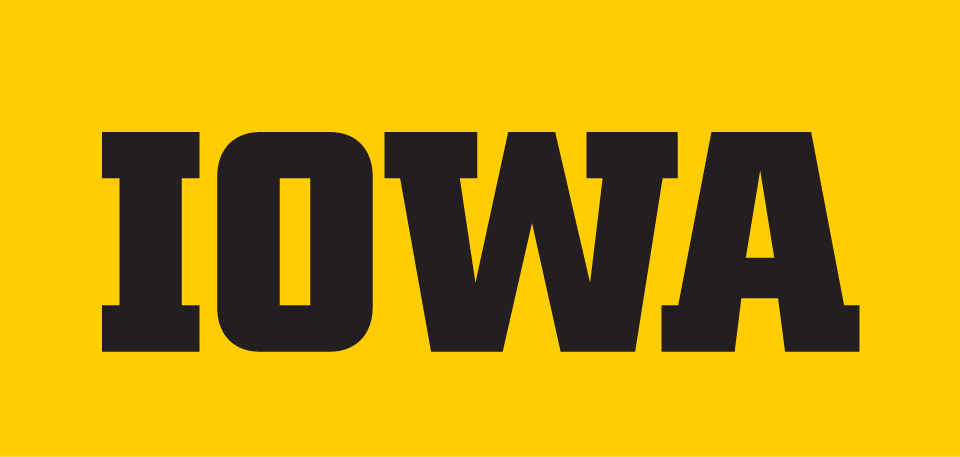 College of Public Health SPOTLIGHT SERIES
Event description goes here. Event description goes here. Event description goes here. Event description goes here.
Day, Month XX, 2023
X:XX a.m.–X:XX p.m.
Room and Bldg or Zoom
URL can go here
Individuals with disabilities are encouraged to attend all University of Iowa-sponsored events. If you are a person with a disability who requires a reasonable accommodation in order to participate in this program, please contact (insert: the sponsoring department or contact person) in advance at (insert: telephone number).
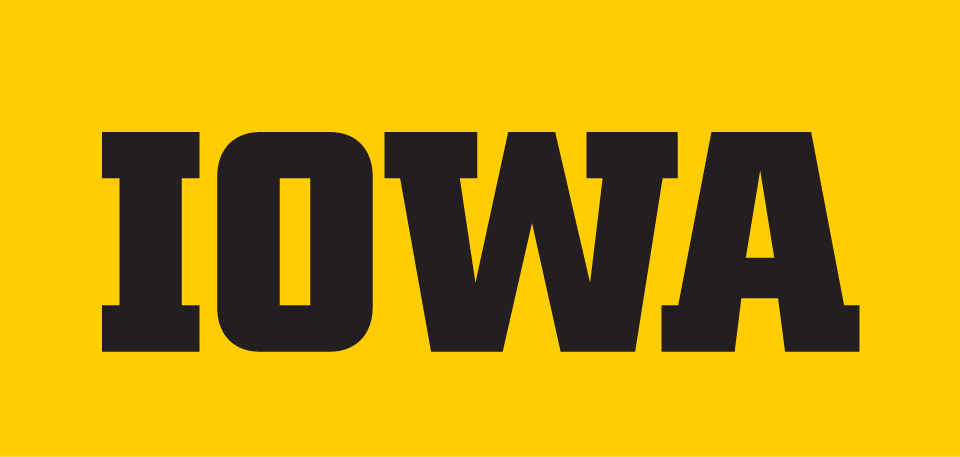 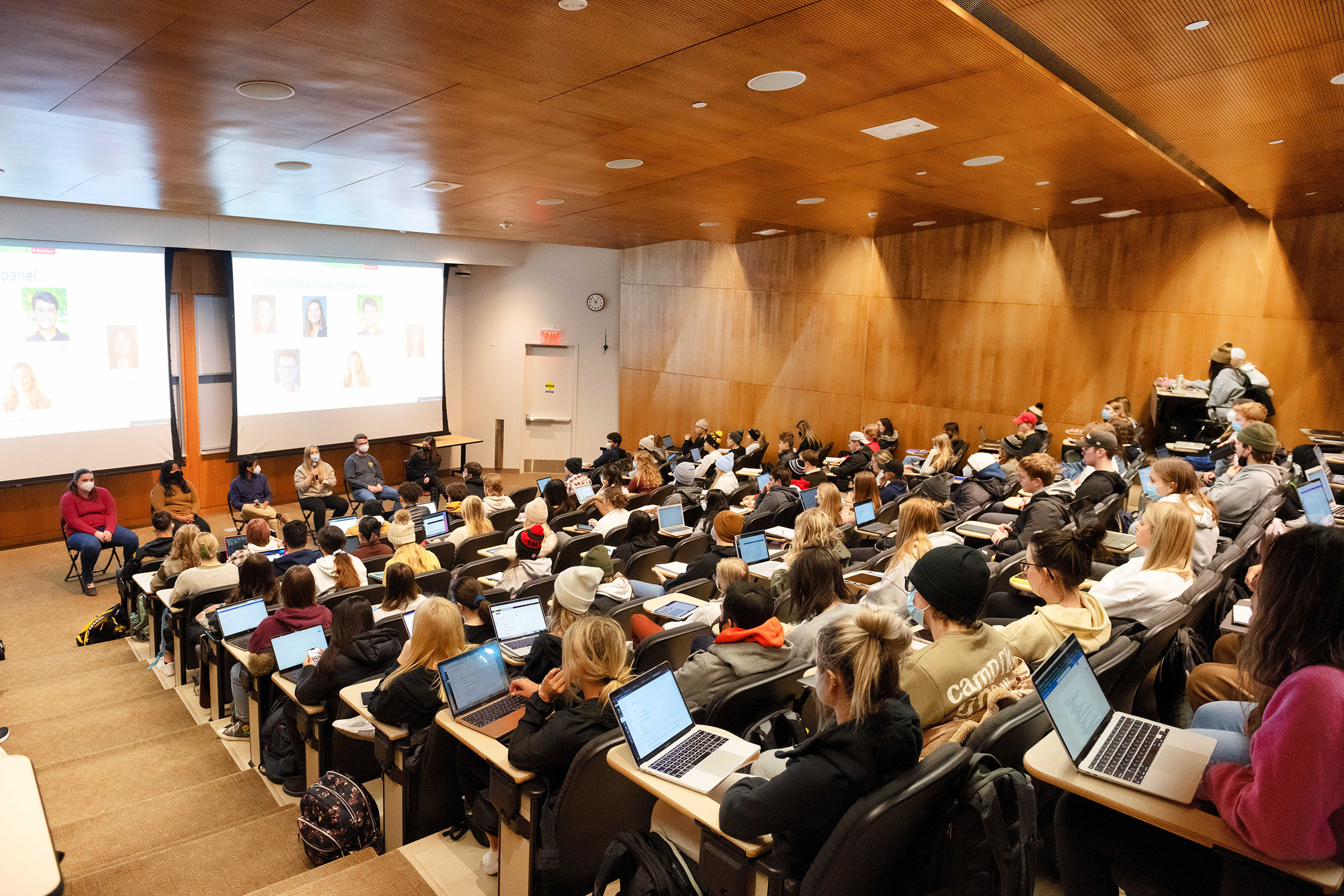 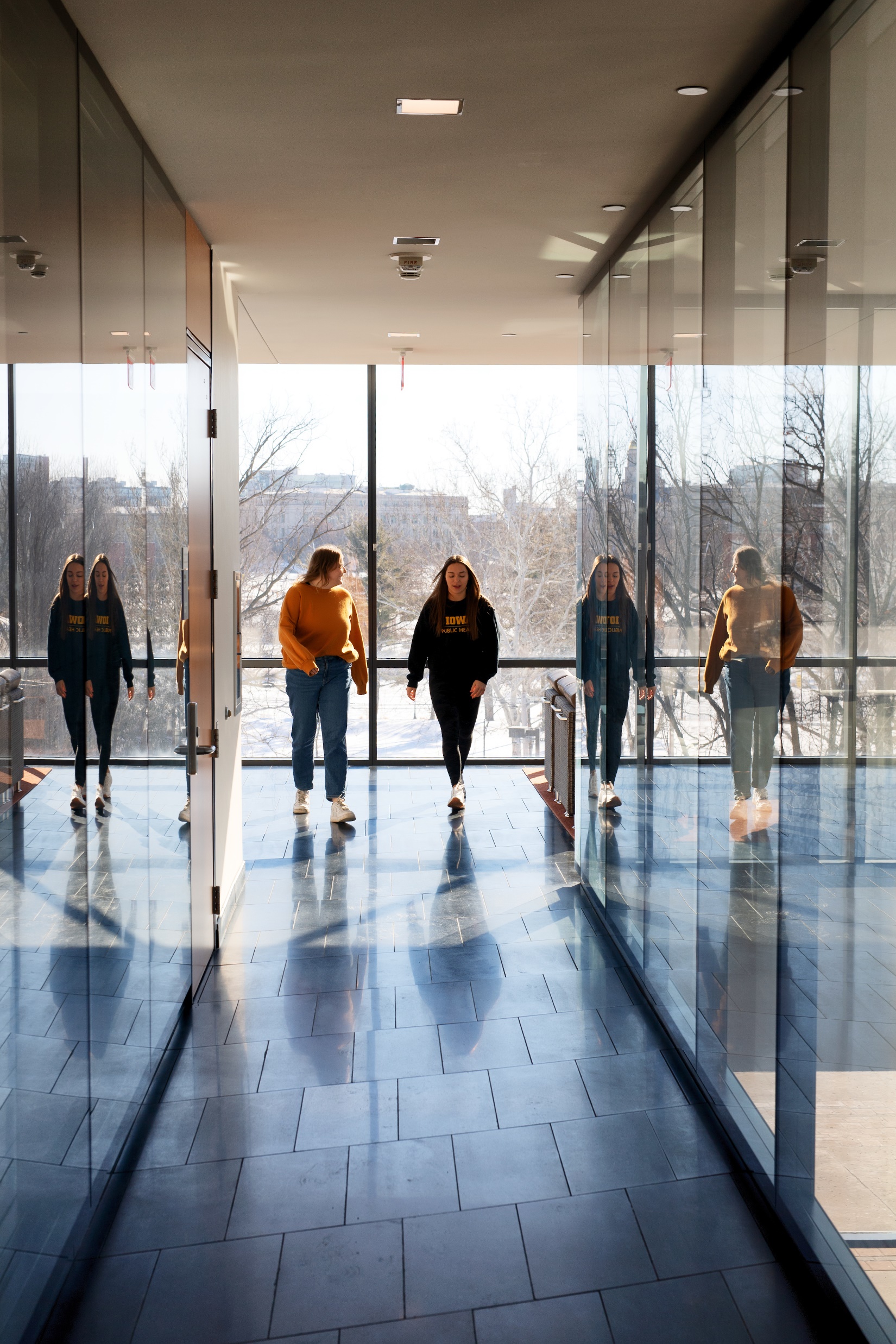 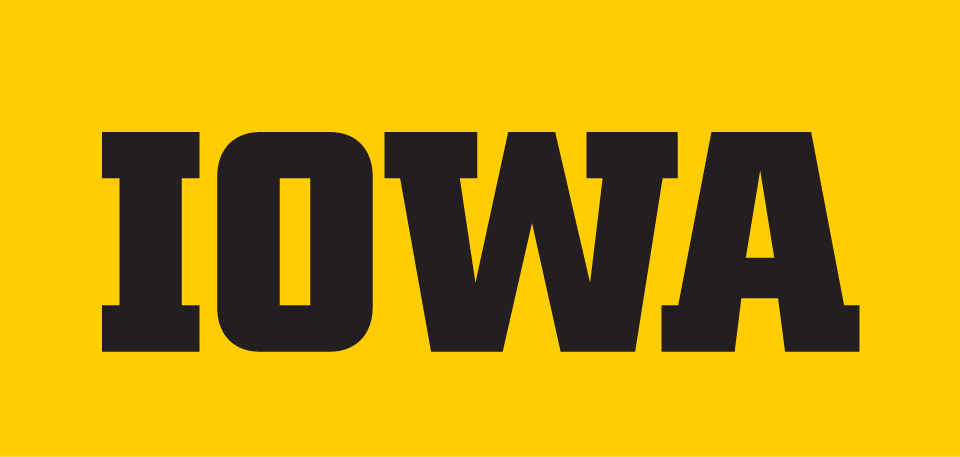 College of Public Health SPOTLIGHT SERIES
Event description goes here. Event description goes here. Event description goes here. Event description goes here.
Day, Month XX, 2023
X:XX a.m.–X:XX p.m.
Room and Bldg or Zoom
URL can go here
Individuals with disabilities are encouraged to attend all University of Iowa-sponsored events. If you are a person with a disability who requires a reasonable accommodation in order to participate in this program, please contact (insert: the sponsoring department or contact person) in advance at (insert: telephone number).
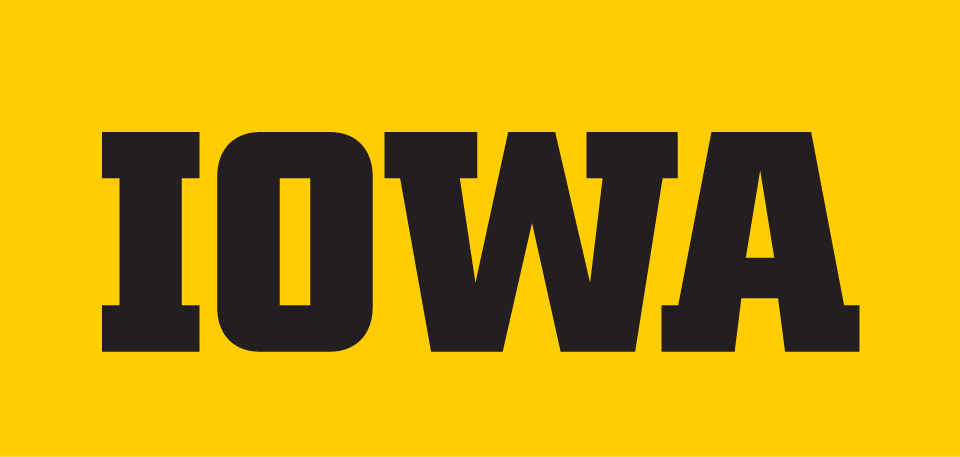 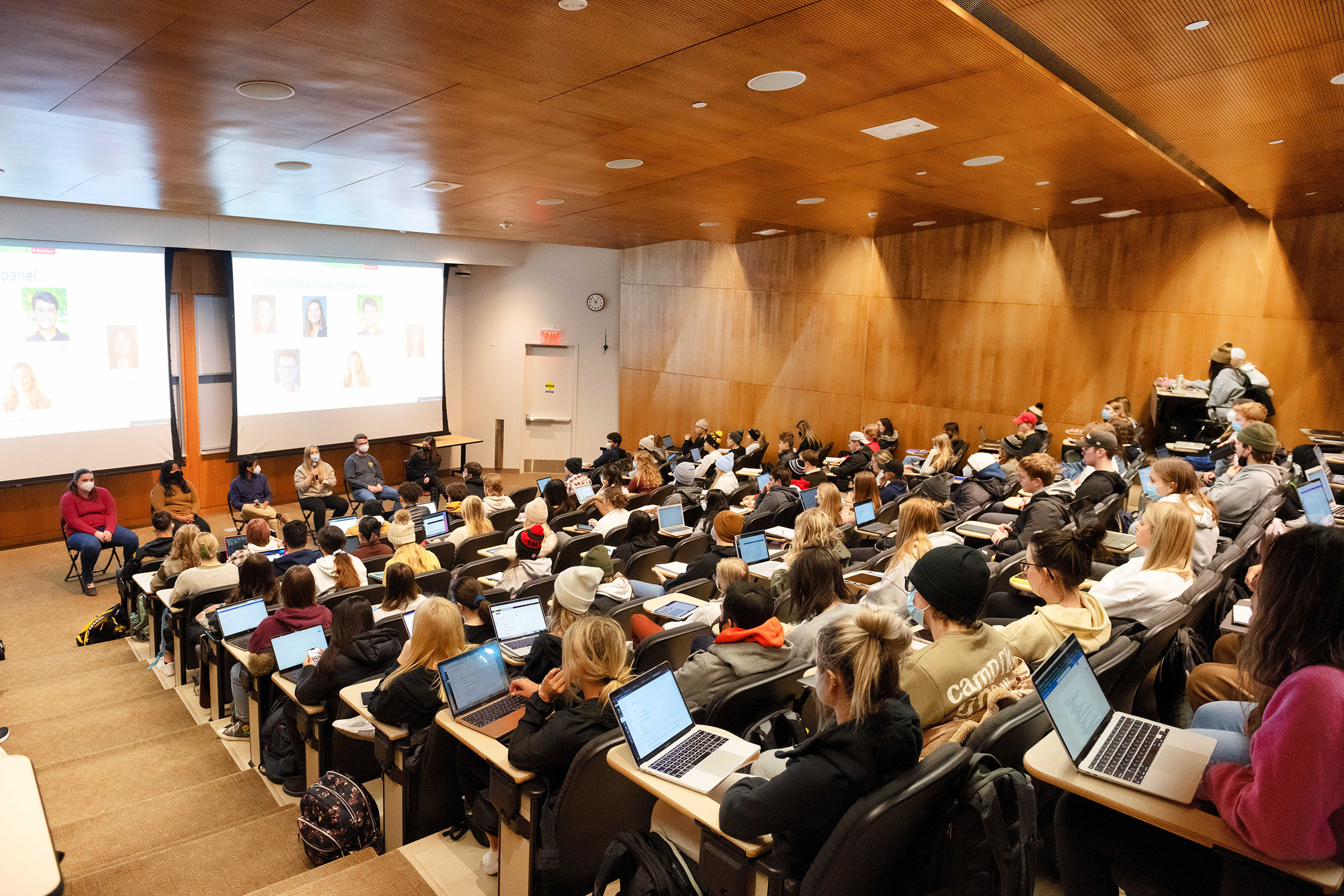 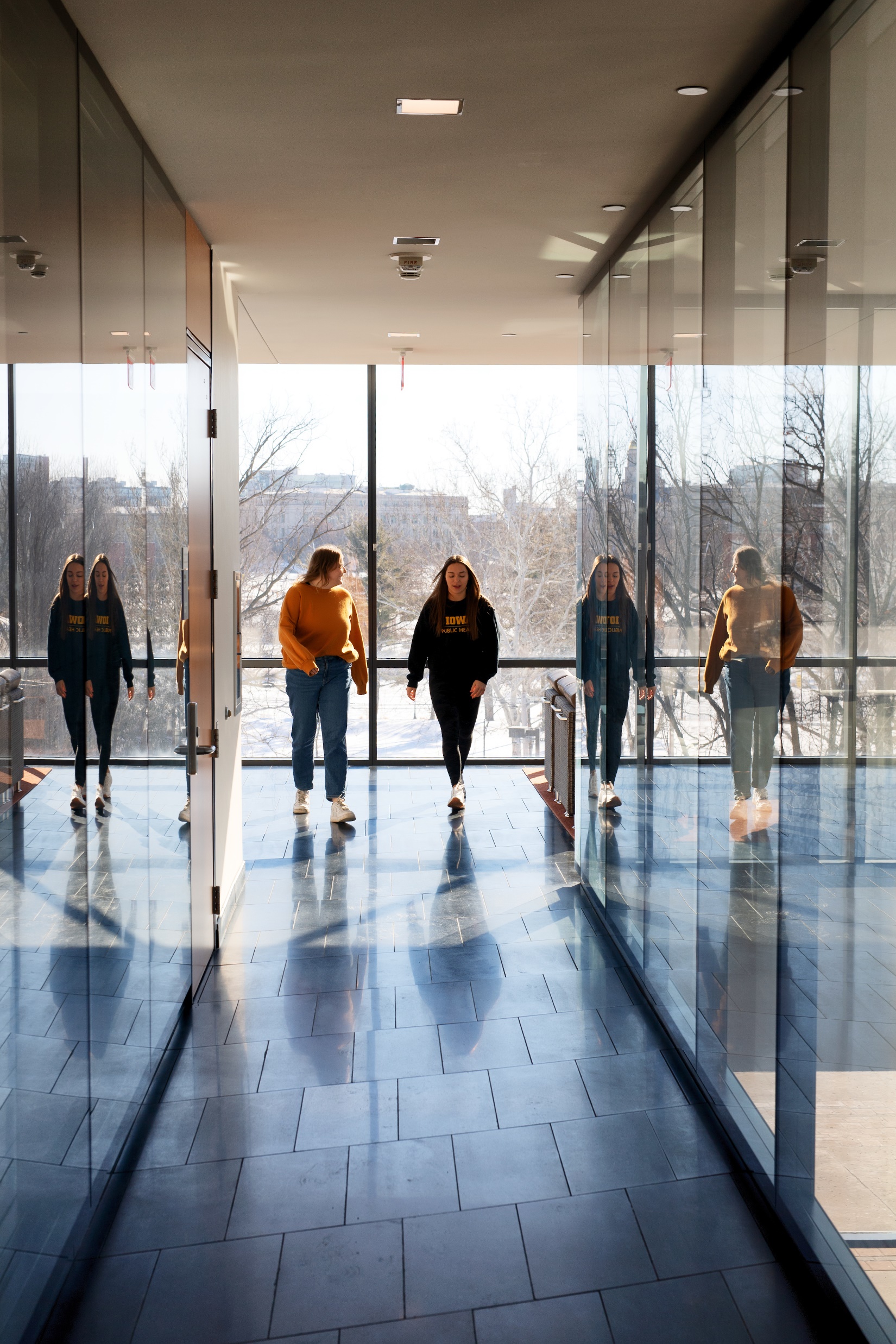 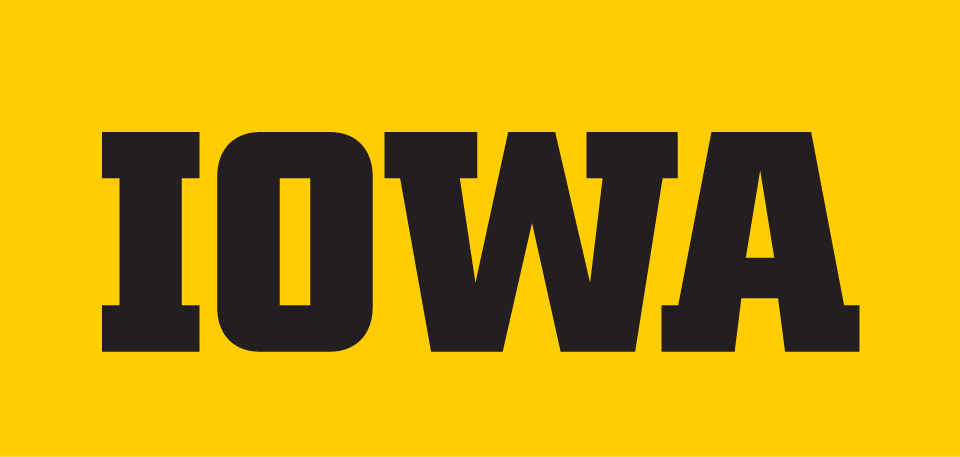 College of Public Health SPOTLIGHT SERIES
Event description goes here. Event description goes here. Event description goes here. Event description goes here.
Day, Month XX, 2023
X:XX a.m.–X:XX p.m.
Room and Bldg or Zoom
URL can go here
Individuals with disabilities are encouraged to attend all University of Iowa-sponsored events. If you are a person with a disability who requires a reasonable accommodation in order to participate in this program, please contact (insert: the sponsoring department or contact person) in advance at (insert: telephone number).
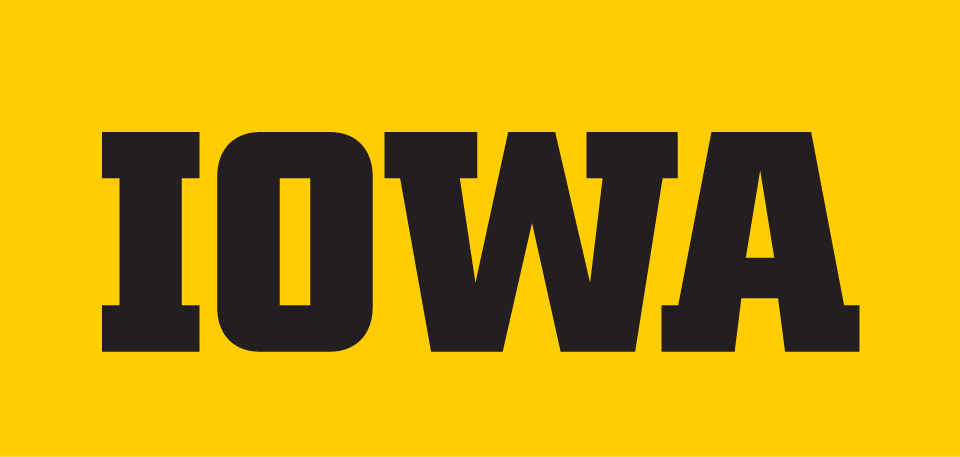 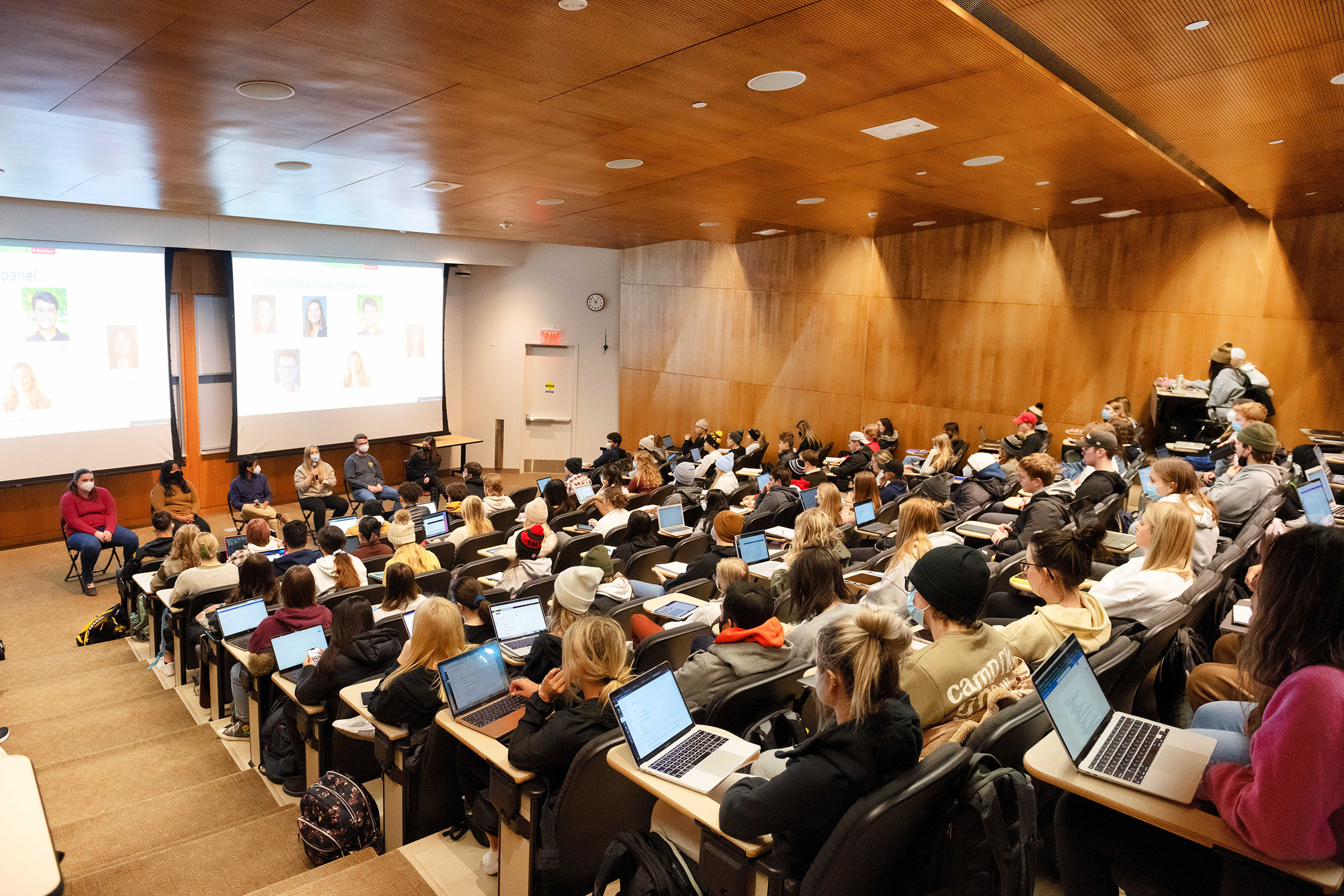 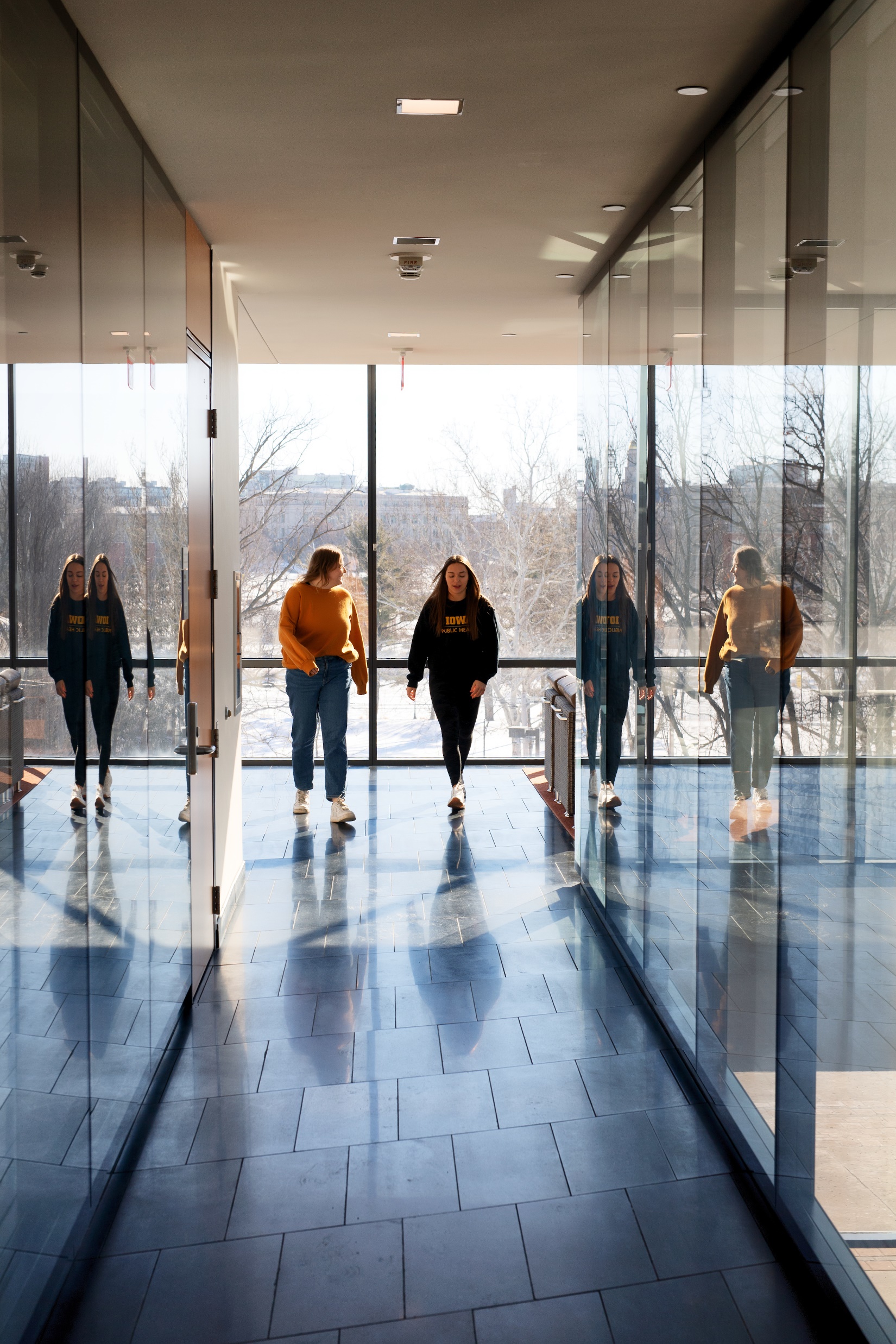 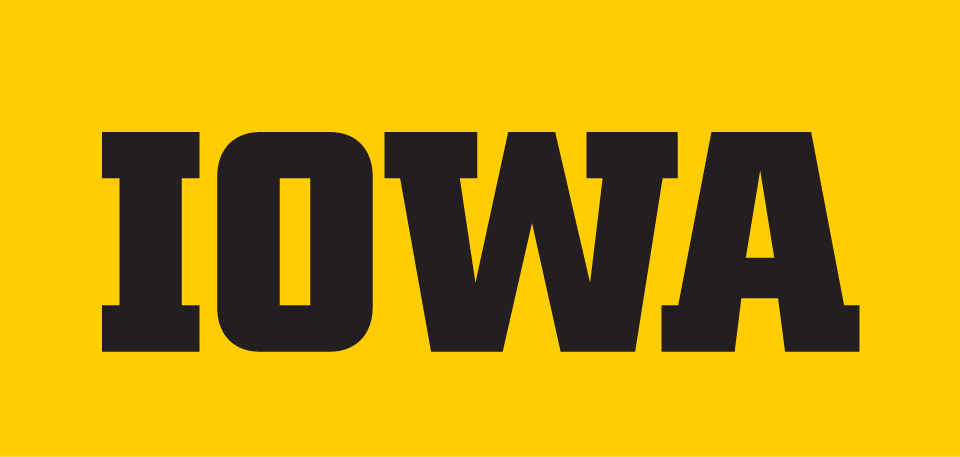 College of Public Health SPOTLIGHT SERIES
Event description goes here. Event description goes here. Event description goes here. Event description goes here.
Day, Month XX, 2023
X:XX a.m.–X:XX p.m.
Room and Bldg or Zoom
URL can go here
Individuals with disabilities are encouraged to attend all University of Iowa-sponsored events. If you are a person with a disability who requires a reasonable accommodation in order to participate in this program, please contact (insert: the sponsoring department or contact person) in advance at (insert: telephone number).
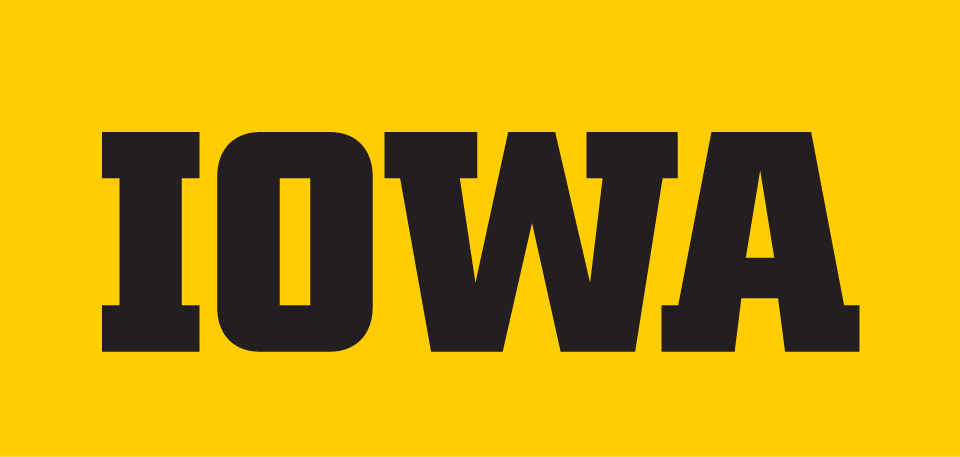 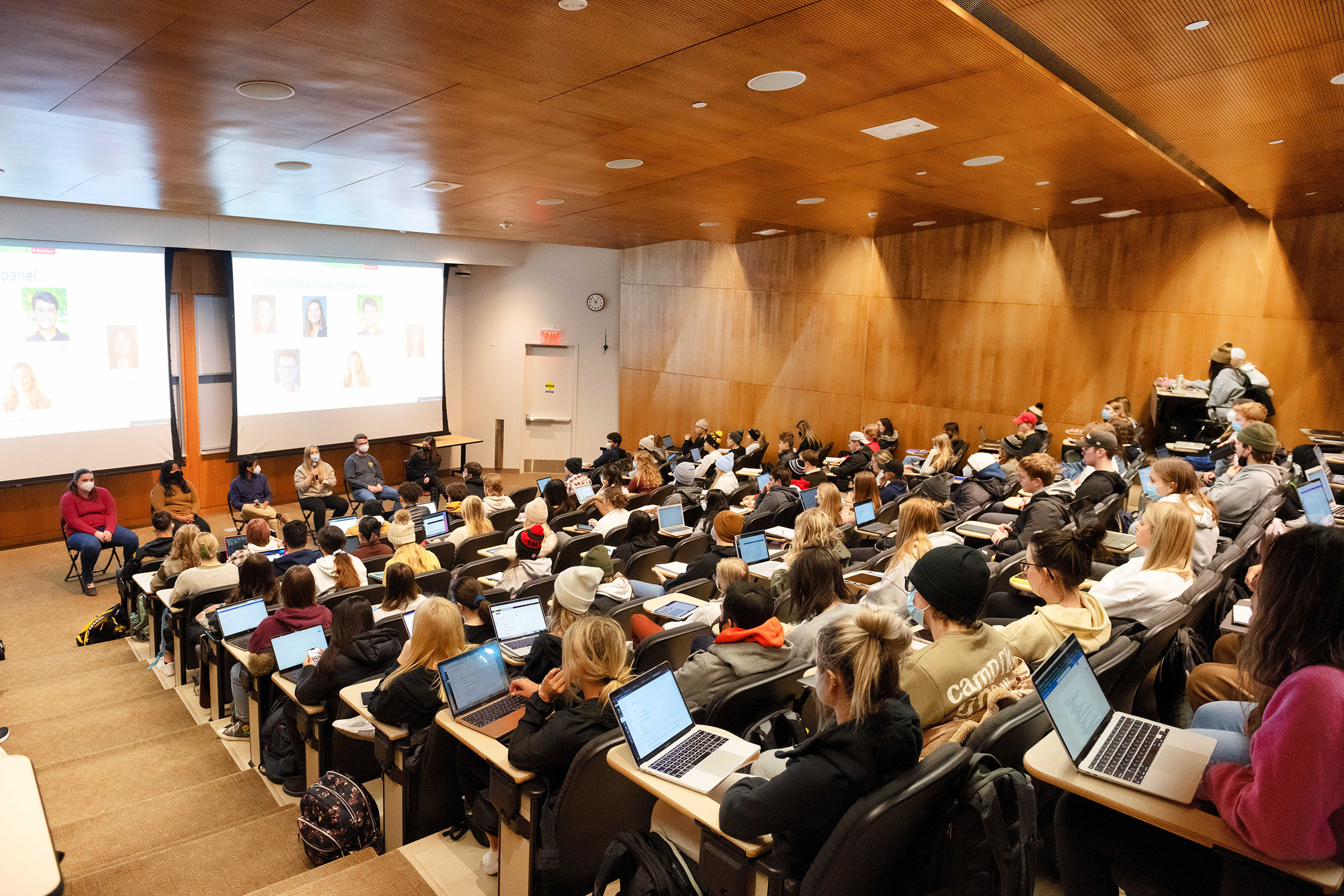 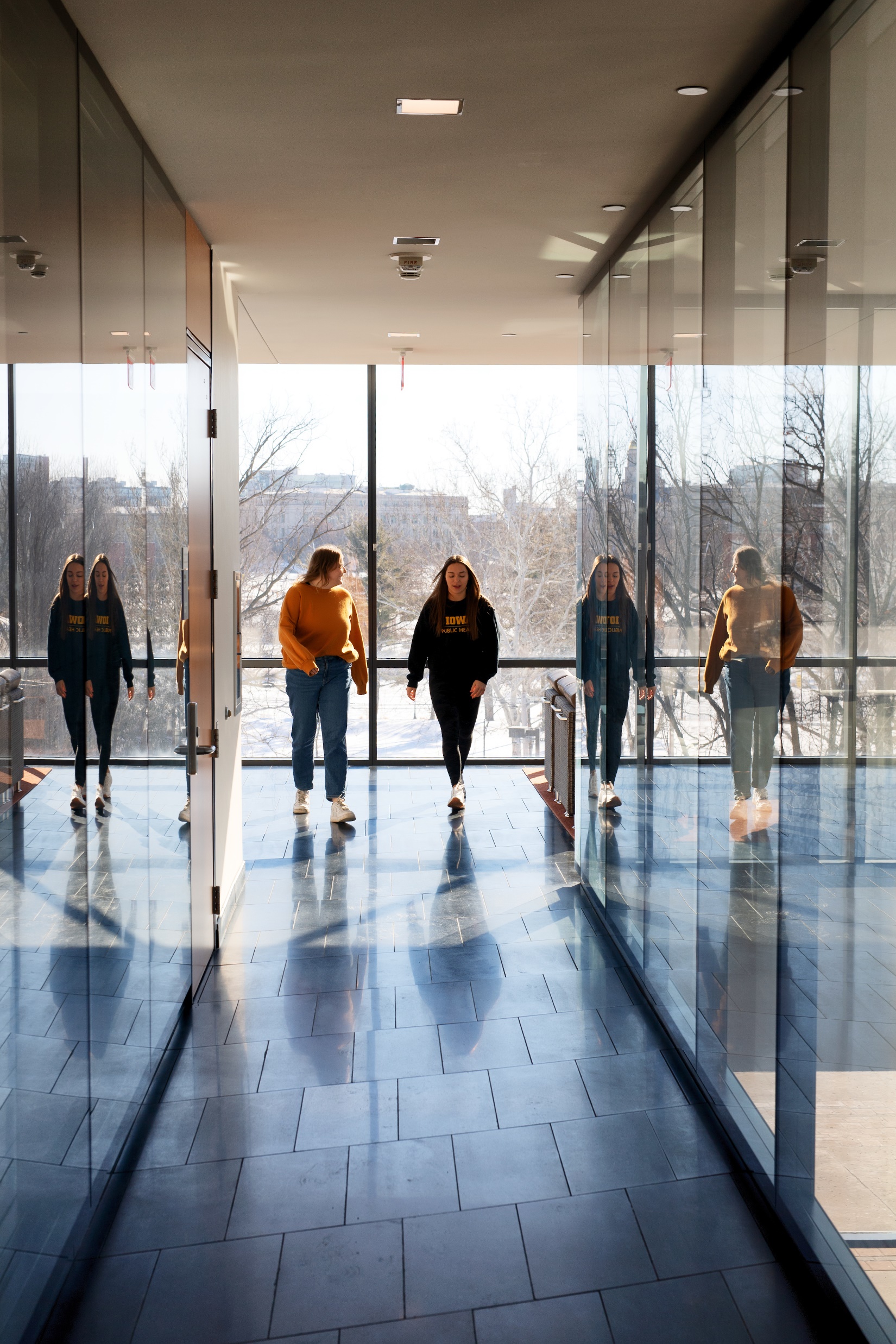 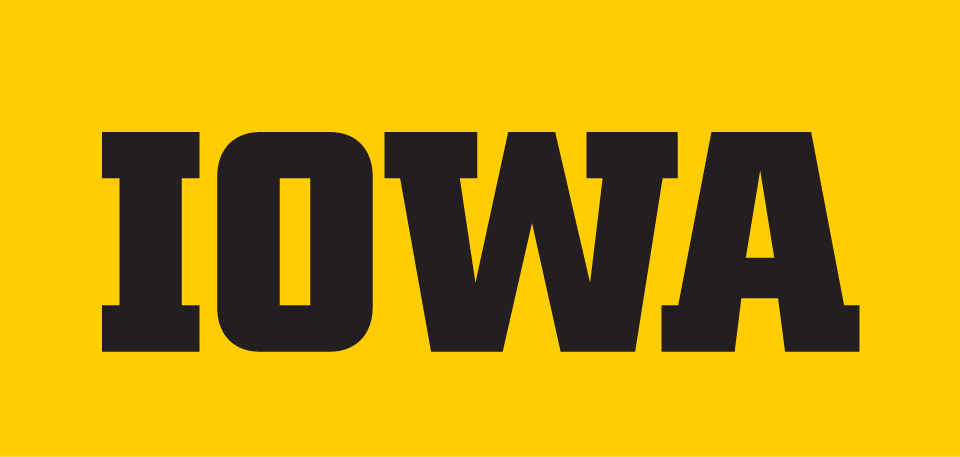 College of Public Health SPOTLIGHT SERIES
Event description goes here. Event description goes here. Event description goes here. Event description goes here.
Day, Month XX, 2023
X:XX a.m.–X:XX p.m.
Room and Bldg or Zoom
URL can go here
Individuals with disabilities are encouraged to attend all University of Iowa-sponsored events. If you are a person with a disability who requires a reasonable accommodation in order to participate in this program, please contact (insert: the sponsoring department or contact person) in advance at (insert: telephone number).